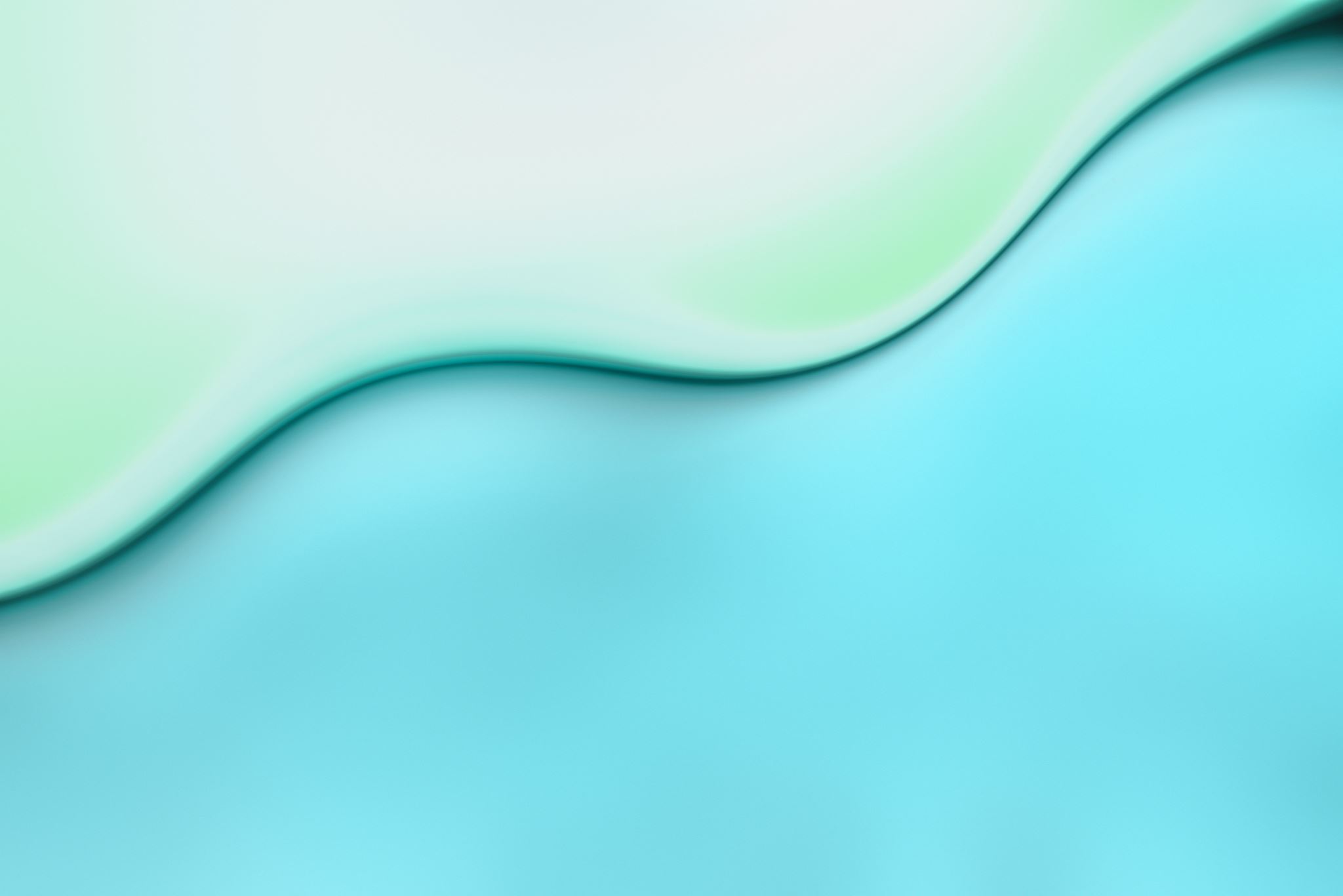 RVP
Kočová, Petrova, Placatková, Riegerová, Thompsonova
= rámcový vzdělávací program

obecně závazný rámec pro tvorbu školních vzdělávacích programů škol všech oborů vzdělání v předškolním, základním, základním uměleckém, jazykovém a středním vzdělávání
definován zákonem č. 561/2004 Sb.
vydává MŠMT
podle RVP si školy vytvářejí své ŠVP
Kurikulární dokumenty jsou vytvářeny na dvou úrovních – státní a školní
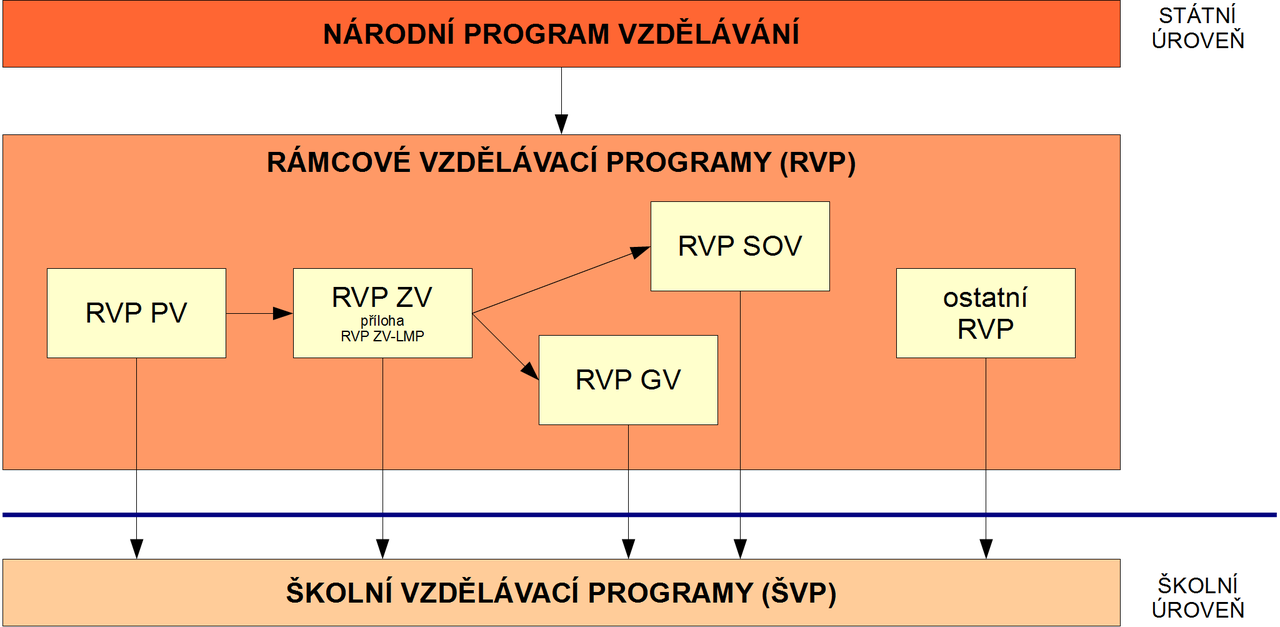 Stanovuje
Konkrétní cíle, formy, délku a povinný obsah vzdělávání, podmínky pro průběh a ukončení vzdělávání a zásahy do tvorbu školních vzdělávacích programů
Podmínky pro vzdělávání žáků se speciálními vzdělávacími potřebami 

Musí odpovídat nejnovějším poznatkům
Vědních disciplín, jejichž základy a praktické využití má vzdělávací prostředek
Pedagogiky a psychologie o účinných metodách a organizačním uspořádání vzdělávání přiměřeně věku a rozvoji vzdělávaného
ZÁKLADNÍ DĚLENÍ  RVP

Předškolní vzdělávání
Základní vzdělávání
Gymnaziální vzdělávání
Střední odborné vzdělávání
DALŠÍ SPECIÁLNĚ ZAMĚŘENÉ RVP

RVP pro gymnázia se sportovní přípravou
RVP pro gymnázia s rozšířenou jazykovou přípravou
RVP pro obor vzdělání základní škola speciální
RVP pro základní umělecké školy
RVP pro speciální vzdělávání
RVP pro předškolní vzdělávání
Cílem předškolního vzdělávání je především připravit dítě na budoucí život a nároky, které na něj budou v budoucnu kladeny. V tomto věku jsou také vytvářeny základy klíčových kompetencí, které jsou dalším vzděláváním prohlubovány. Jsou to kompetence k učení, k řešení problémů, kompetence komunikativní, sociální, činností a občanské
RVP pro základní vzdělávání
Úkolem prvního stupně je přechod žáků z rodinné výchovy a předškolního vzdělávání do povinného, pravidelného a systematického vzdělávání
Úkolem druhého stupně je získání vědomostí, dovedností a návyků, které vedou k uvážlivému a kultivovanému chování, k zodpovědnému rozhodování a respektování práv a povinností občana státu a Evropské unie
Dítě ukončující tuto etapu vzdělávání by mělo otevřeně komunikovat, tvořivě a logicky myslet a řešit problémy, spolupracovat a respektovat druhé, uplatňovat svá práva a plnit povinnosti, být odpovědné za zdraví své i druhých

Obsah RVP ZV – DIGIFOLIO
RVP pro gymnázia
Cílem gymnaziálního vzdělávání je připravit dítě na vysokoškolské vzdělávání a další typy terciárního vzdělávání, profesní specializaci a občanský život pomocí rozvoje klíčových kompetencí a všeobecného rozhledu

Žák ukončující tuto etapu vzdělávání umí plánovat a organizovat své pracovní činnosti a učení, efektivně využít různé strategie učení, získat, zpracovat a využít v praxi poznatky a informace, rozpoznat problém a uplatnit různé metody k jeho řešení, efektivně využívat dostupné prostředky komunikace, vyjadřovat se jasně a srozumitelně v mluvených a psaných projevech
RVP pro speciální vzdělávání
Vymezuje podmínky pro speciální vzdělávání žáků s různým stupněm mentálního postižení

V rámci vzdělávání je kladen důraz především na kompetence komunikativní, sociální, personální a pracovní. Žák na konci vzdělávání dosahuje úrovně klíčových kompetencí v rámci svých schopností a možností


https://docplayer.cz/176718-Ramcovy-vzdelavaci-program-pro-obor-vzdelani-zakladni-skola-specialni-rvp-zss.html
Zdroje
https://www.npi.cz/ramcove-vzdelavaci-programy
https://velke-revize-zv.rvp.cz/jak-to-bude-probihat 
https://digifolio.rvp.cz/view/view.php?id=10839
Děkujeme za pozornost